TIBH VERIFY TAB The tab is visible on requisitions that uses the same commodity codes as items available through TIBH. TIBH VERIFY only applies to state fund purchases.
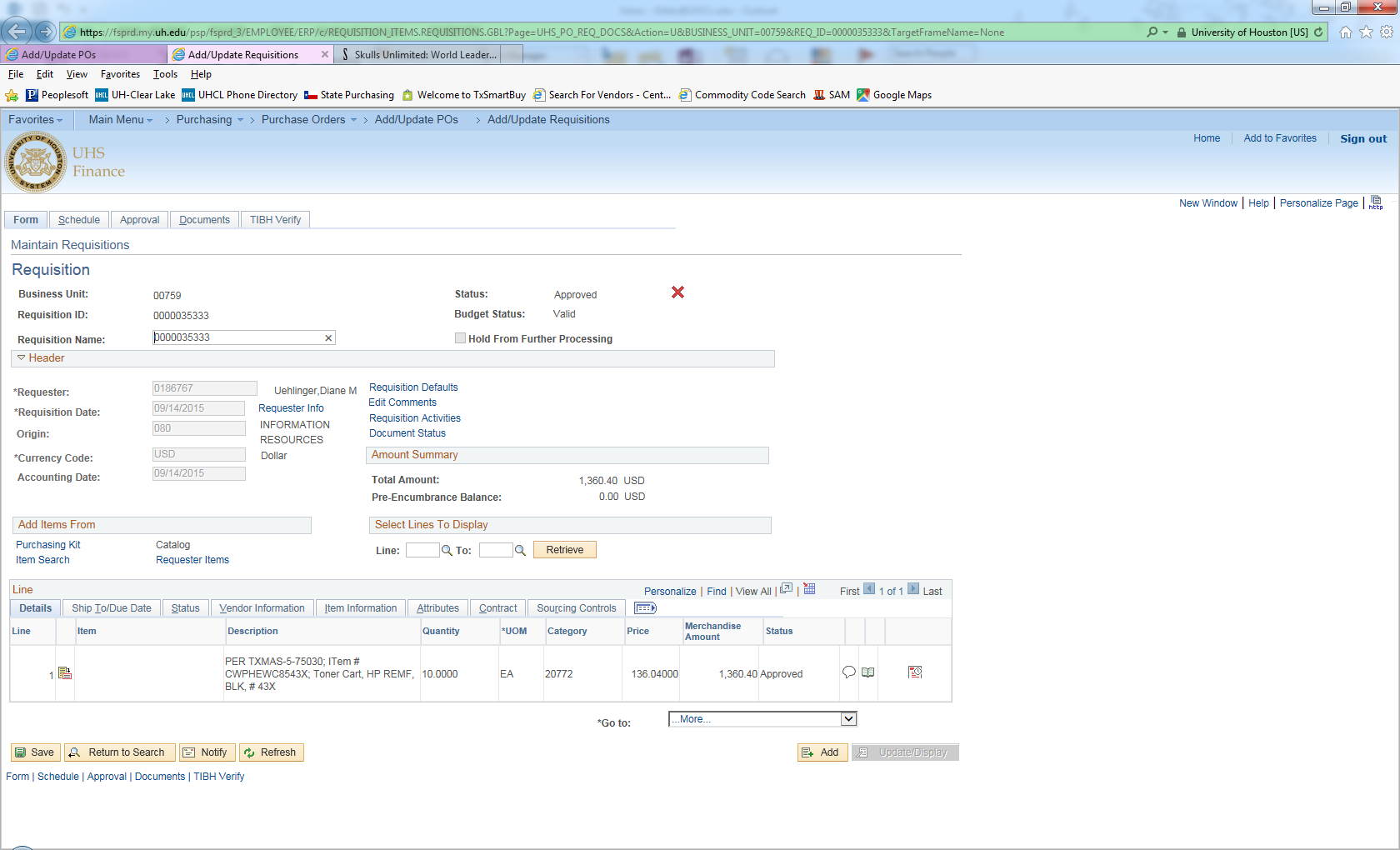 TIBH VERIFY TAB 
When using state funds and a commodity code available on TIBH:
Check https://www.tibh.org to determine if the item is available. 
If “NO”, continue with requisition as normal. 
If “Yes”, select the reason(s) why you’re not buying the good or services from TIBH.
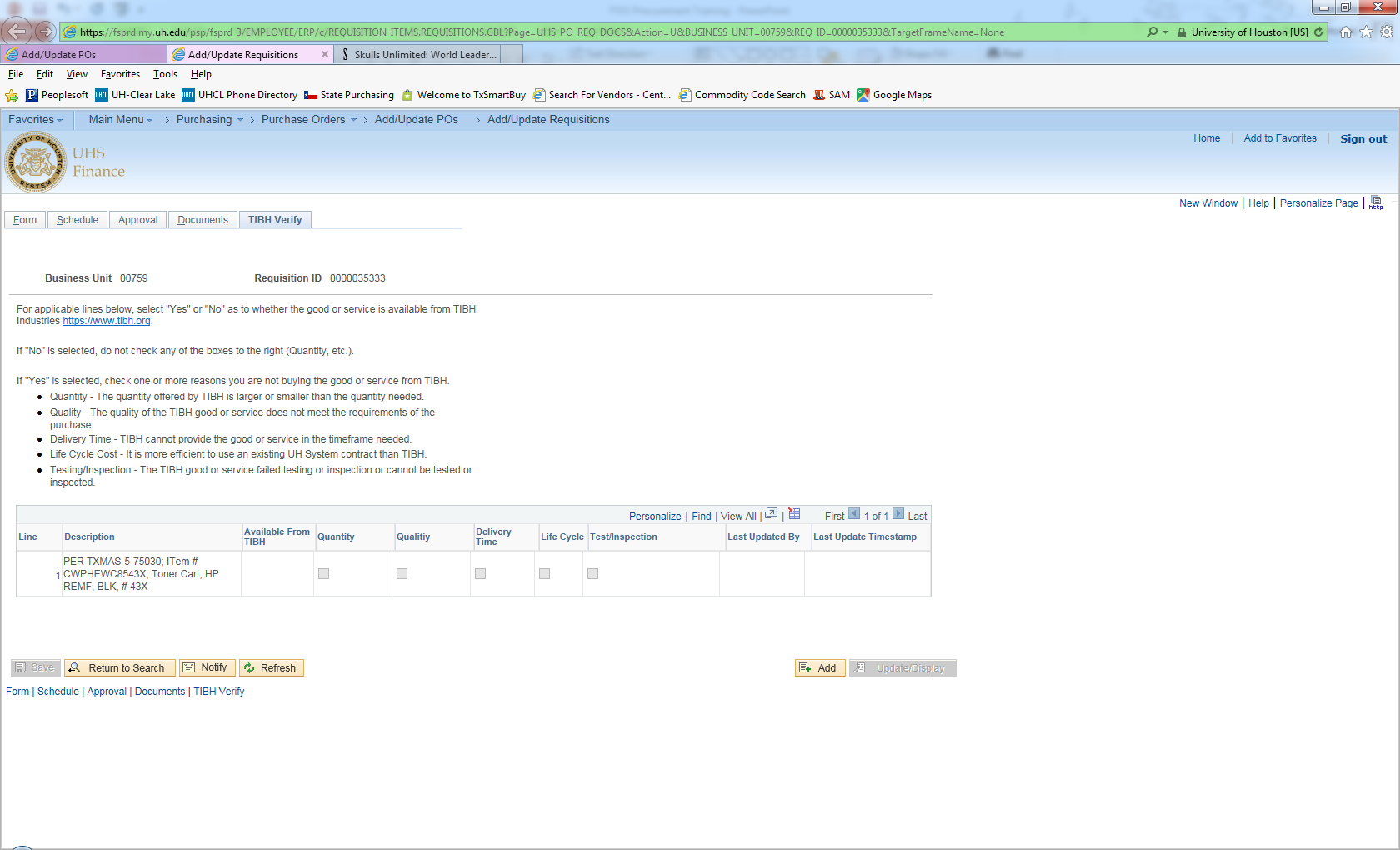